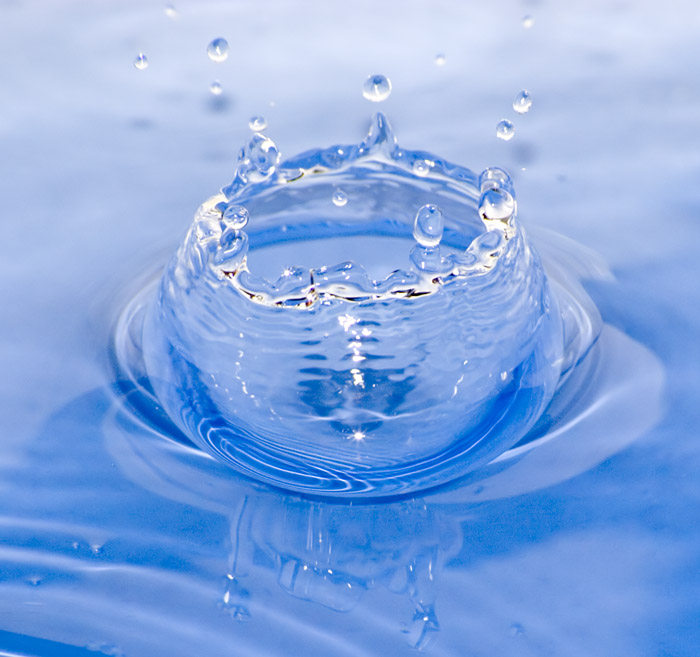 Предмет математики столь серьезен, что не следует упускать ни одной возможности сделать его более занимательным. (Б. Паскаль)
МАТЕМАТИКА в   быту
Авторы проекта:  Свешникова Р.С.
                      Ригус  Г.И.
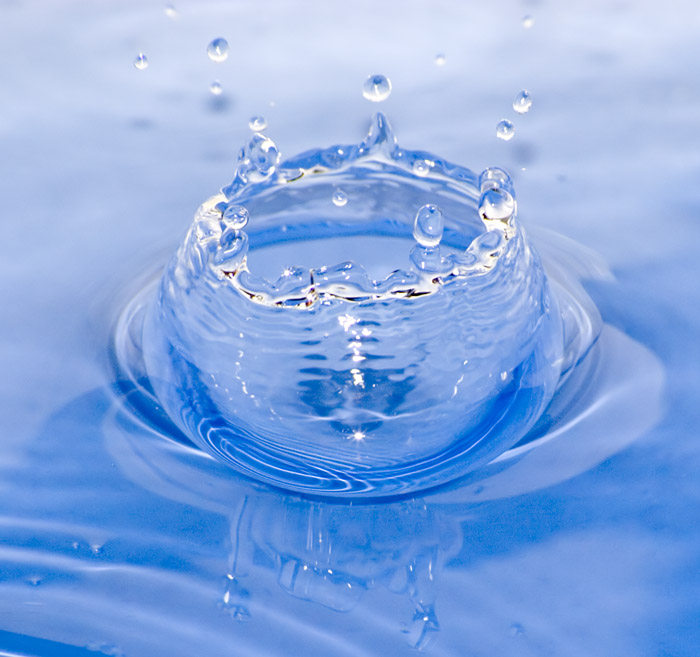 Знаете ли вы ……
Сколько процентов пресной воды от общего объема воды на Земле?

   Зачем необходимо экономить воду? 
   Как научиться экономить чистую воду?
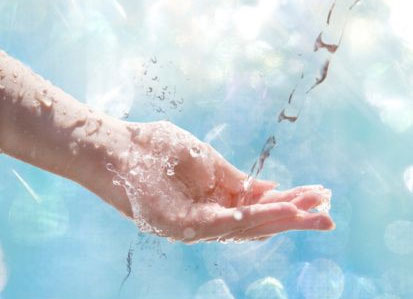 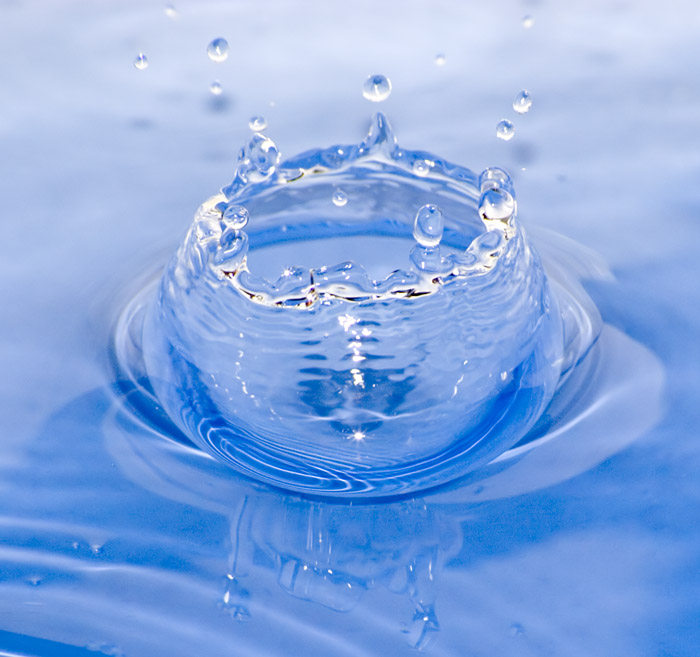 Известно, что …
Среднестатистический иркутянин ежедневно расходует до 400 литров воды на человека, при этом происходит расход не только воды, но и электроэнергии: на водозабор, очистку воды, её подогрев и очистку канализационных стоков.
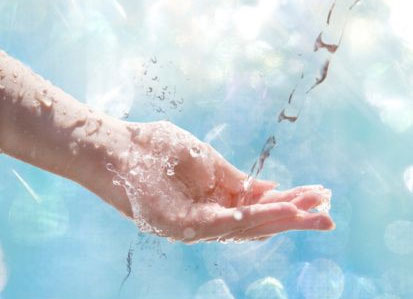 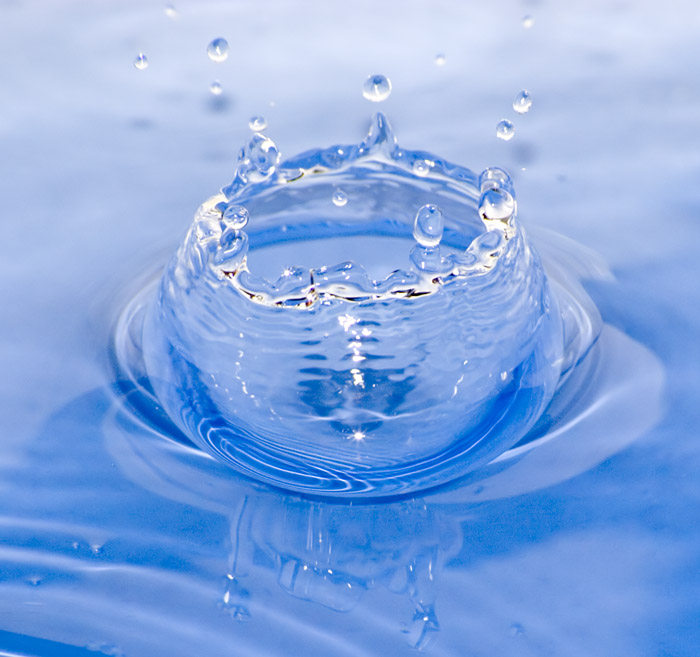 Известно, что …
За истекшие сорок лет объем пресной воды, приходящийся на каждого человека в мире сократился более чем на половину. 

     В течение последующей четверти столетия, как предполагается, дальнейшее уменьшение еще вдвое. 

     По мнению ученых, пресная вода в недалеком будущем может стать одним из стратегических ресурсов.
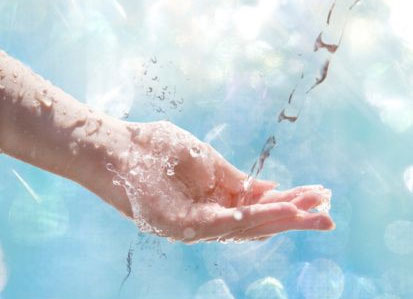 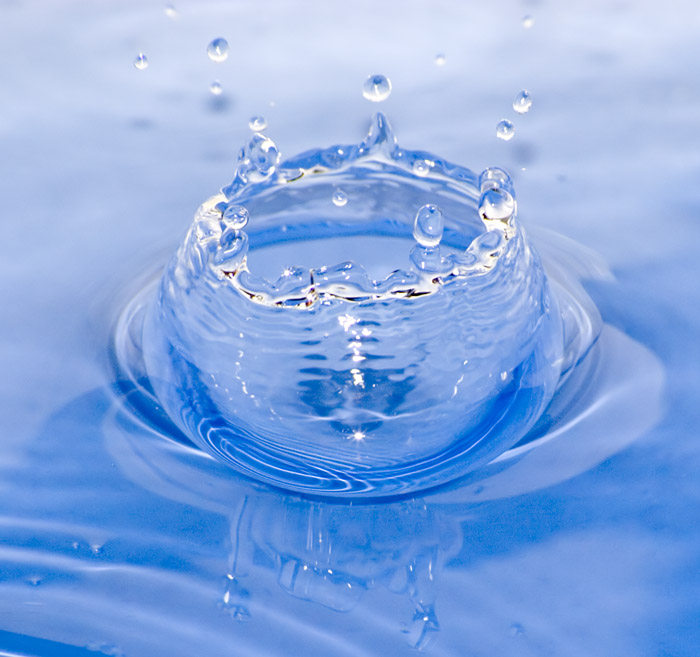 Следовательно,
Мы должны научиться экономить пресную воду!
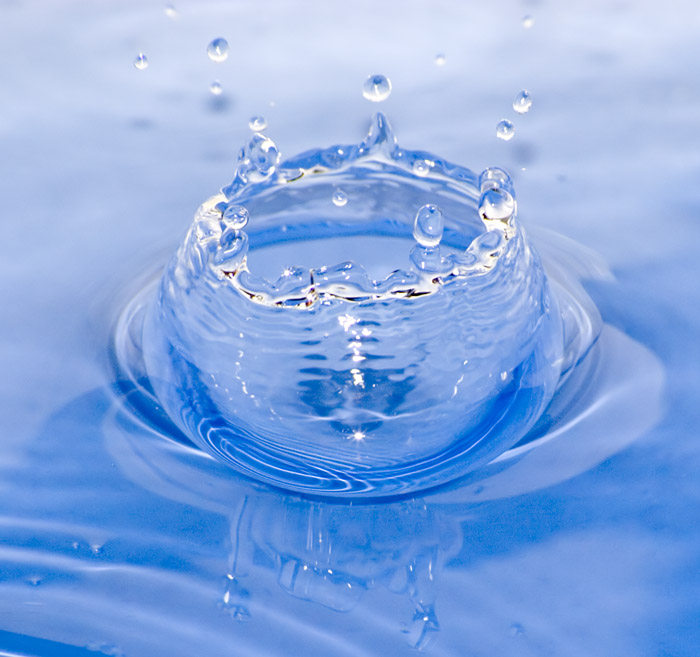 Работая над проектом
мы постараемся ответить на вопросы:

Выгодно ли ставить счетчики на воду?


Как уменьшить расход воды дома?
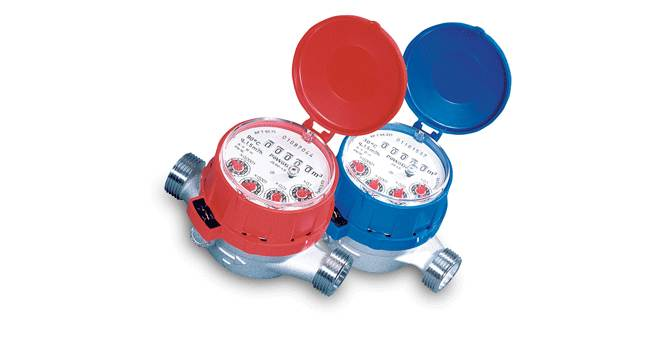